Building Strong Questions
and when to use them
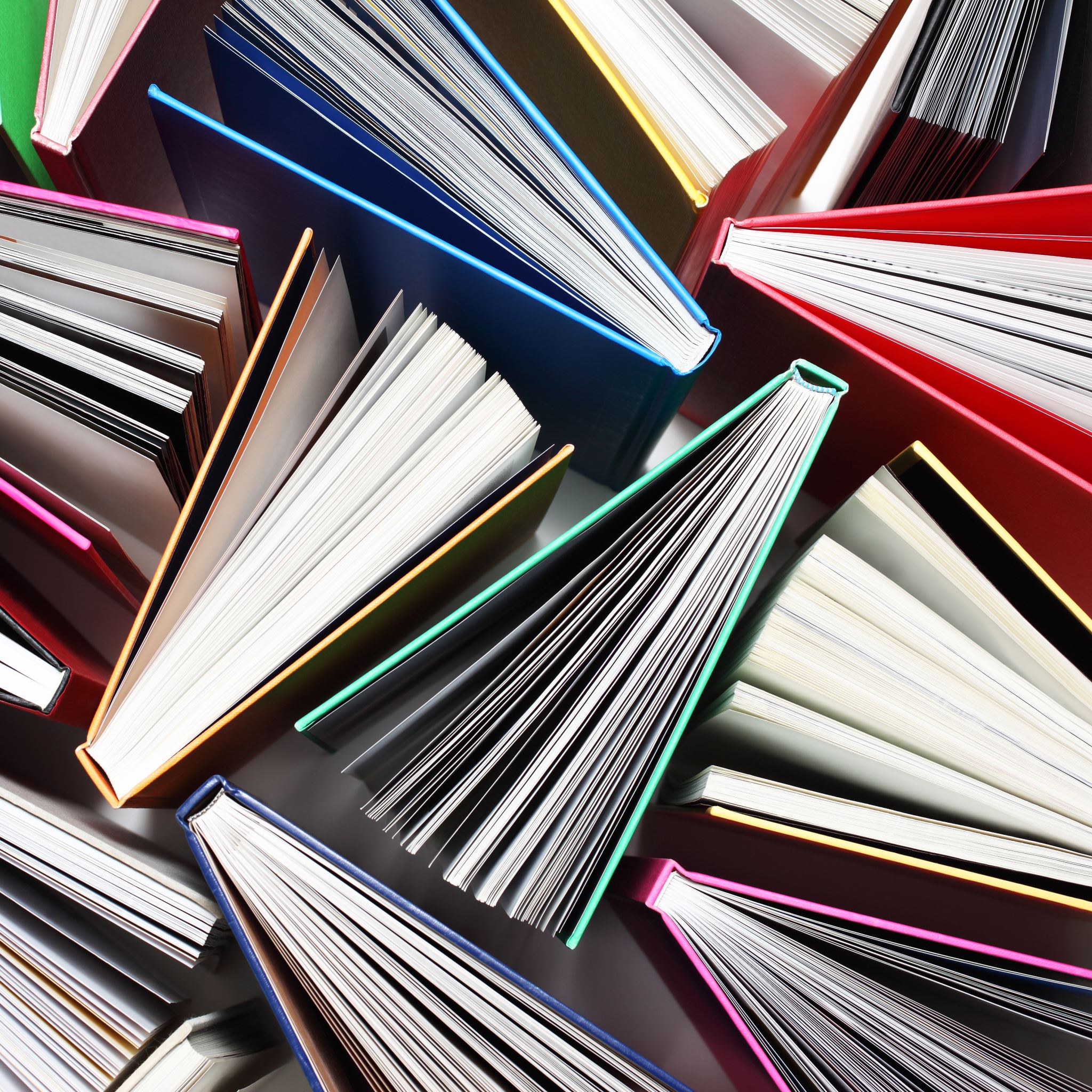 A Crisis of Curiosity
Has your experience in school thus far promoted your curiosity?
Why? Or Why not?
What are you curious about on a day-to-day basis?
How often are you curious?
Children who prefer to explore higher levels of uncertainty ask more questions, are better at identifying information needed to resolve uncertainty, and are more persistent and motivated to understand material. When engaging in similar experiences, highly curious children learn more compared to children who prefer to explore less uncertainty.
People like answers, but questions have more value in writing and learning
A SET OF FACTS
A law is the system of rules that a country or community recognizes as regulating the actions of its members and may enforce by the imposition of penalties.
The human eye can perceive roughly 7,000,000 different colors.
US highways are designed with straight pathways for airplane landing in case of a war on home soil.
A SET OF QUESTIONS
Why does the constitution exist?
How many planets are in the solar system?
How are candles made?
Questions Cultivate Curiosity
Let’s ask some questions!
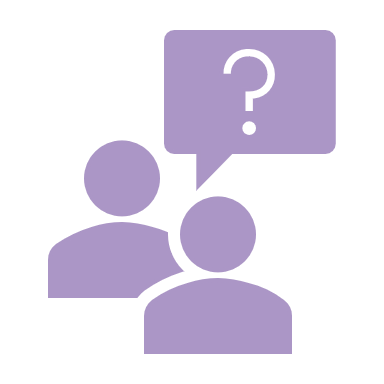 Tips for asking strong questions
Try it out!
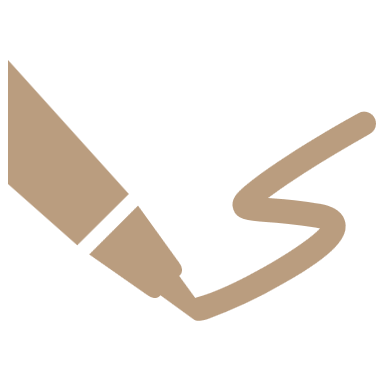 Take Question 1 of the Questions Quiz
Framing questions based on the type of answers you seek
Open and Closed Questions
“Is gun control effective?”
“Why is gun control effective?”
“Do you believe gun control is effective?”
“What are some of the benefits/drawbacks of gun control?”
Think about how you would answer the question, and what the question is asking. It’s equally important to focus on the grammatical structure of the question, as it is to focus on someone’s experience of the question.
Try it out!
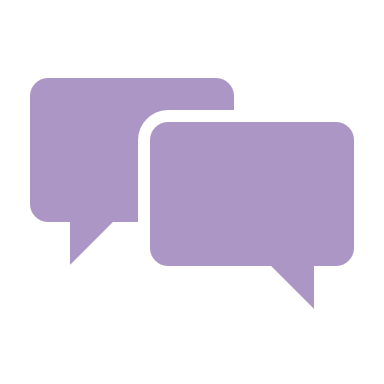 Take Questions 2-4 of the Questions Quiz
Subcategories of Questions
Hypothetical /Rhetorical Questions
What are they?
Questions without intended responses
The answer should be implicitly understood between questioner and audience
When to use them?
Avoid in essays
Easier to use in speeches
Best in conversation
How they affect the writing?
Can make a point
Can introduce a topic
Can distance the reader from the topic
Can cause confusion
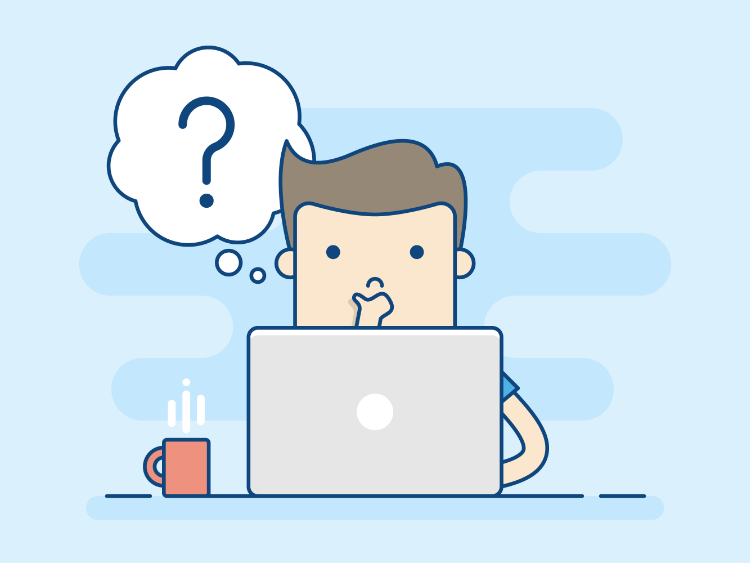 Asking responsible questions
Words matter… sometimes unfortunately
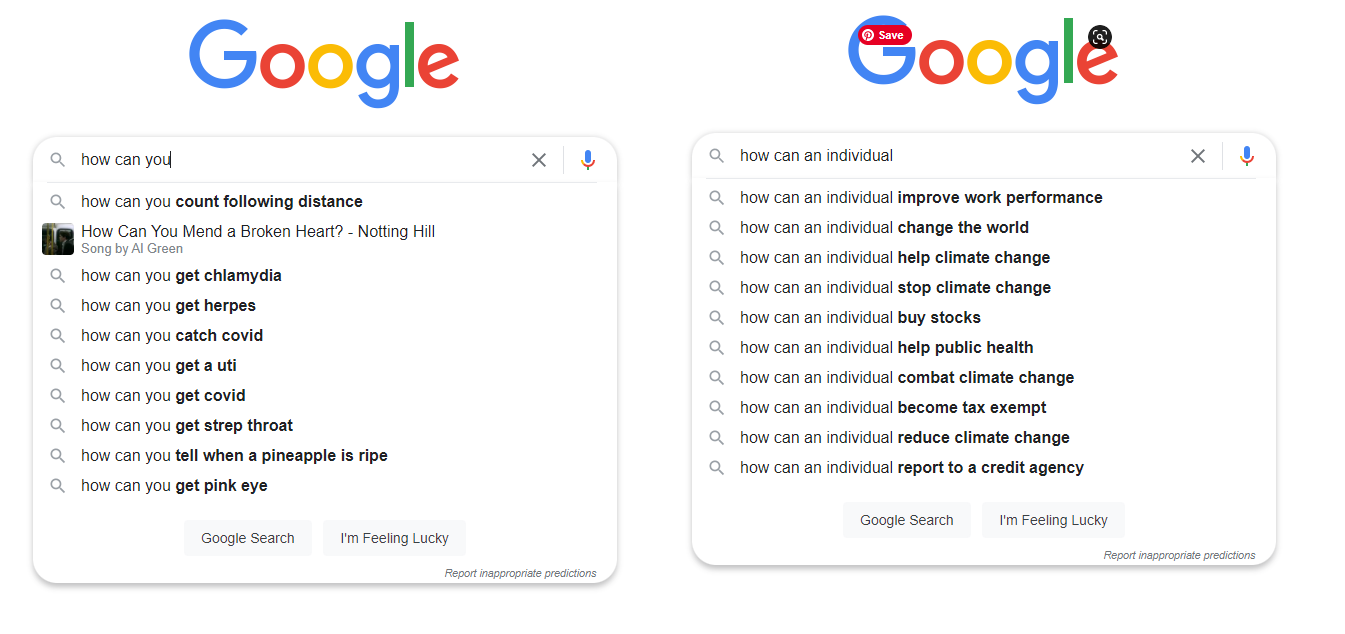 Try it out!
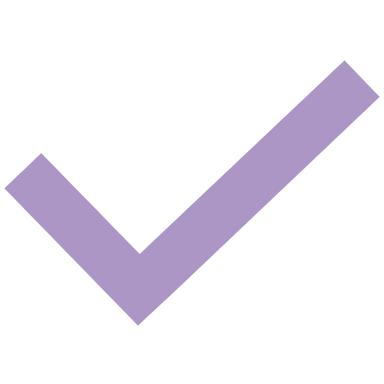 Take Question 5 of the Questions Quiz
Answers have little value in our world
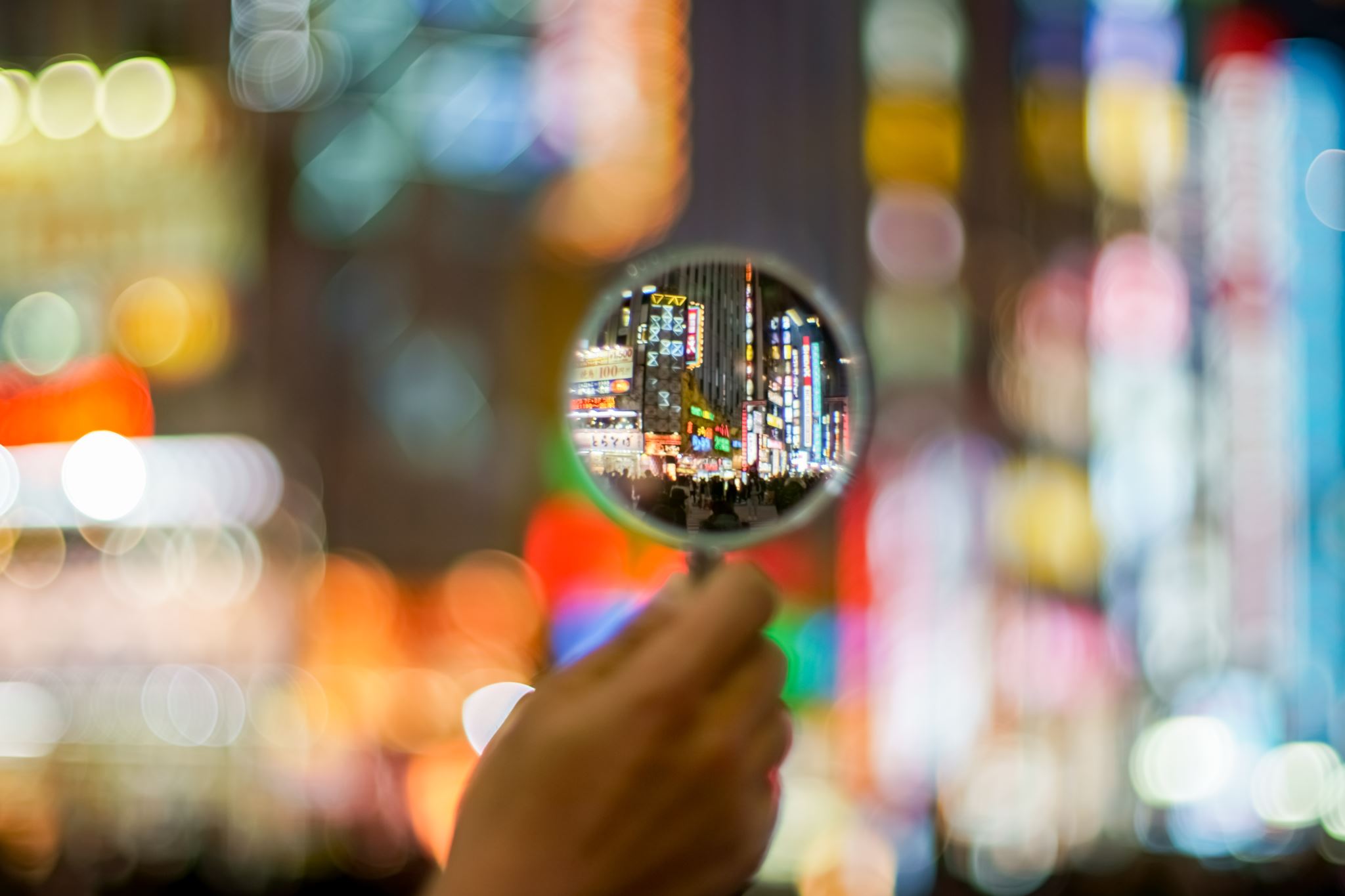 especially when compared to the power of questions